Réunion de groupe OPERA
Analyse 0µ
Amina Zghiche
24/11/09
Recherche des Evénements candidats e
Dans les données scannées par LHEP-Bern
Avec leur programme d’analyse
Données et programmes importés et compilés sur lappsl4
Event Display très lourd mais efficace
Une petite démo si le temps le permet.
Deux événements candidats
Candidat   B098472  Evt 9177016997
4seg IPcut=250µm Angcut=50mrd
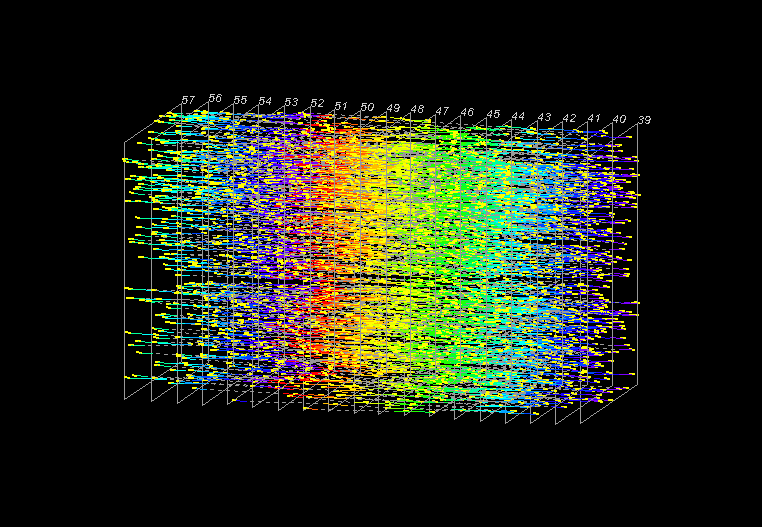 Candidat B098472E 9177016997
b098472_edanew_5seg290mrd200mic.gif
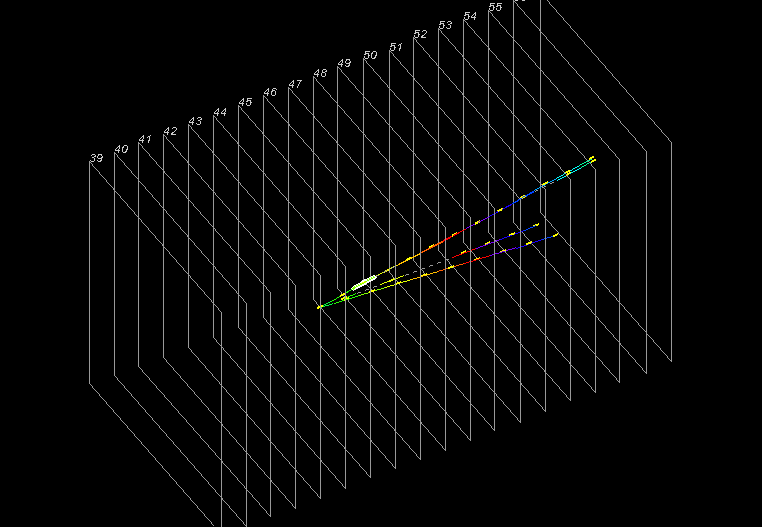 1 60605.8 54231.4 -16054.8 1 0 0 
1 1 -1  60576.8  54245.3 -15900.2 -0.0875  0.0021  19.00 -1.0   0.64  0.42      1.4 0 0 0 0 
2 1 -1  60840.6  54245.3 -14571.5  0.1711  0.0034  13.44 -1.0   1.65  1.08      3.5 0 0 0 0 
3 1 -1  60840.6  54245.3 -14571.5  0.1711  0.0034   9.48 -1.0   1.65  1.08      3.5 0 0 0 0 
4 1 -1  60685.9  54152.0 -14571.5  0.0632 -0.0639  13.72 -1.0   2.76  1.70      7.3 0 0 0 0
Calcul du vertex et impulsions
seg itrk 7114 flag    0 pl 49 id 637885 ph 30  61497.8  54260.2 -10656.9  0.1667  0.0074 chi2 0.59 sflag   0
/// Calc Momentum, temporary version//////////////////////
Track ID: 7114 ; TX=0.1694  ,  TY=0.0033  ,  Nb of BT= 9
   PT =   1.65 GeV ; 90%C.L. range = [  1.08 :   3.50] 
Bern  7114  0.1694  0.0033 p pmin pmax =   1.65   1.08   3.50 GeV/c (90%CL)
////////////////////////////////////////////////////////////////
Calcul des angles et IP
/// Calc IP w.r.t. Vertex 6  60591.7  54245.7 -16063.5 (red vertex) ///
    -1 PL 45 -0.0857  0.0036 IP =  10.23, dZ =  163.3, Minimum kink angle = 0.60  78
    -1 PL 45  0.1828 -0.0158 IP =   6.34, dZ =  163.3, Minimum kink angle = 0.37    62
    -1 PL 46  0.0639 -0.0618 IP =   3.84, dZ = 1492.1, Minimum kink angle = 0.00   29
b142415
6Nseg_100mrd_250mic.gif
b142415 400mrd250mic.gif
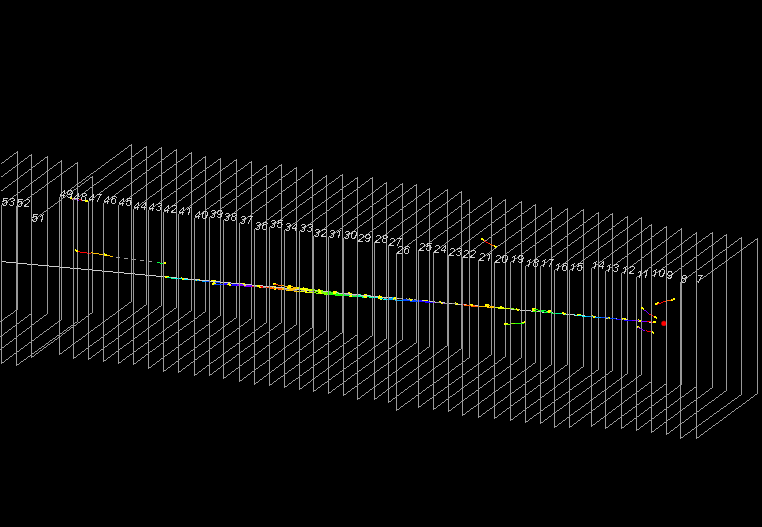 b142415
-- FeedbackFile : tmp.feedback--
1 80497.6 29744.6 -60380.6 1 0 0 
1 1 -1  80238.7  30034.6 -59528.4 -0.3011  0.3425   3.01 -1.0 -99.00 -99.00    -
2 1 -1  80517.6  29713.0 -59528.4  0.0234 -0.0372   0.04 -1.0 -99.00 -99.00    -
/// Calc Dmin //////////////////////////////////////////////
Select more than 2 segment!!
trk 1467 0 pl 12 -> 20  80517.6  29713.0 -59528.4  0.0234 -0.0372
trk  636 0 pl 12 -> 13  80238.7  30034.6 -59528.4 -0.3011  0.3425
/// Calc Dmin //////////////////////////////////////////////
  1467 x   636 dmin =    3.0 um at  852.2 um upstream from pl 12
//////////////////////////////////////////////////////////////